Maps of North Africa(Saharan Africa)
Egypt
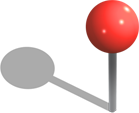 Cairo
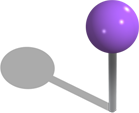 Luxor
Add in 3d effects
Put it your own colour scheme
Ethiopia
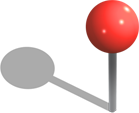 Addis Ababa
Libya
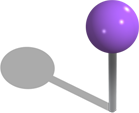 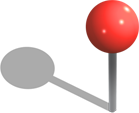 Tripoli
Benghazi
Mali
Timbuktu
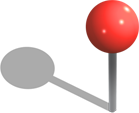 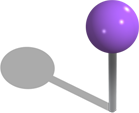 Bamako
Mauritania
Nouakchott
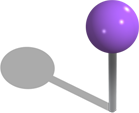 Morocco
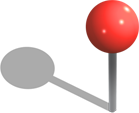 Rabat
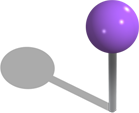 Marrakech
Niger
Niamey
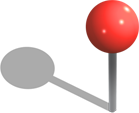 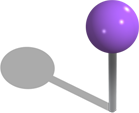 Zinder
Sudan
Al Khurtum
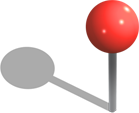 Tunisia
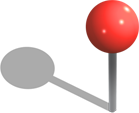 Tunis
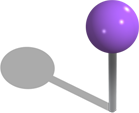 Gabès
Western Sahara
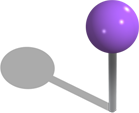 El Aaiún (Laâyoune)
Algeria
Algiers
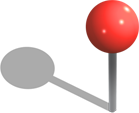 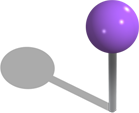 In Salah
Chad
N'Djamena
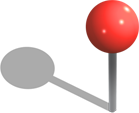 Burkina Faso
Ouagadougou
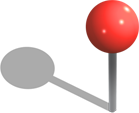 Eritrea
Asmara
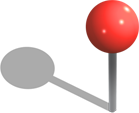 Djbouti
City of Djbouti
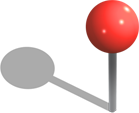 Use of templates
You are free to use these templates for your personal and business presentations.
We have put a lot of work into developing all these templates and retain the copyright in them.  They are not Open Source templates.  You can use them freely providing that you do not redistribute or sell them.
Do
Use these templates for your presentations
Display your presentation on a web site provided that it is not for the purpose of downloading the template.
If you like these templates, we would always appreciate a link back to our website.  Many thanks.
Don’t
Resell or distribute these templates
Put these templates on a website for download.  This includes uploading them onto file sharing networks like Slideshare, Myspace, Facebook, bit torrent etc
Pass off any of our created content as your own work
You can find many more free templates on the Presentation Magazine website www.presentationmagazine.com